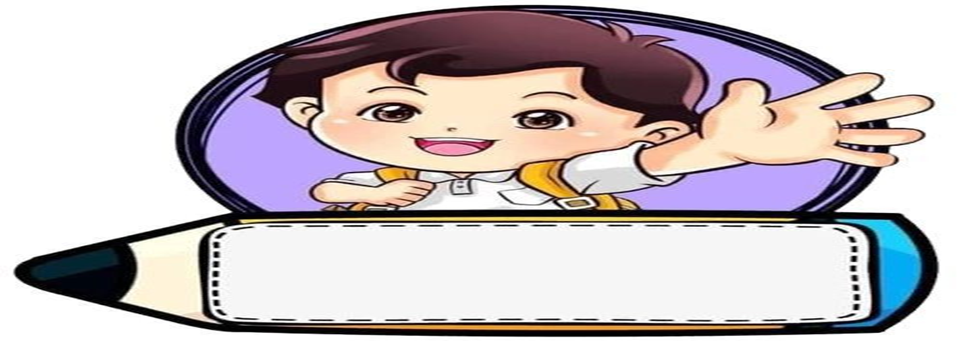 امتحان عملیه تفریق
برای این منظور حاصل تفریق را با  مفروق جمع مینمائیم، درصورتیکه  مســاوی  به مفروق منه گردد عملیه درست اجرا شده است.
1
مثال:
2
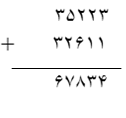 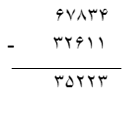 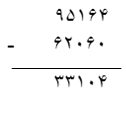 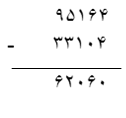